Jesus Loves Me
Jesus loves me this I know
For the Bible tells  me so
Little ones to him belong
They are weak but he is strong

Na-na-na-na…

Yes Jesus loves me
Yes Jesus loves me
Yes Jesus loves me
Yes Jesus loves me
The Bible tells me so
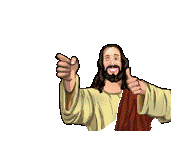